Lower Limb/ Bony Pelvis
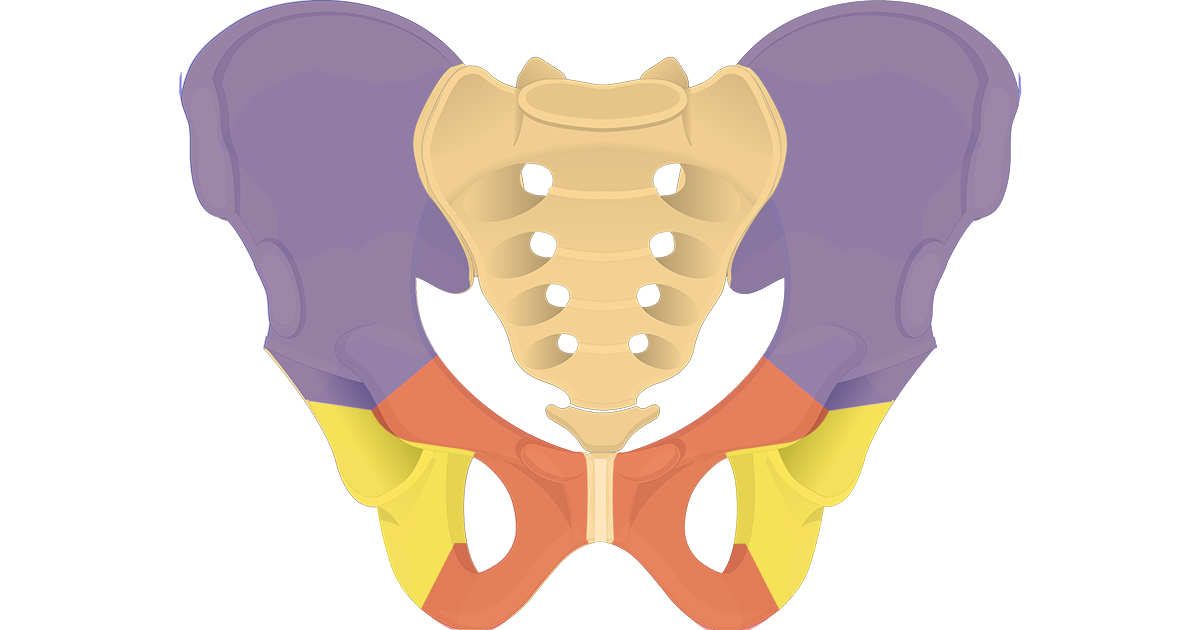 Dr. Ahmed Al-Musawi
Human Anatomy
Objectives
Define the lower limb regions 
Identify the bony pelvis parts 
Define  and identify the parts of hip bone 
Define the femur and explain the features of its proximal part
Describe the front of the thigh and its contents 
Define and describe the femoral sheath
P 543-549
Upper margins of lower limb
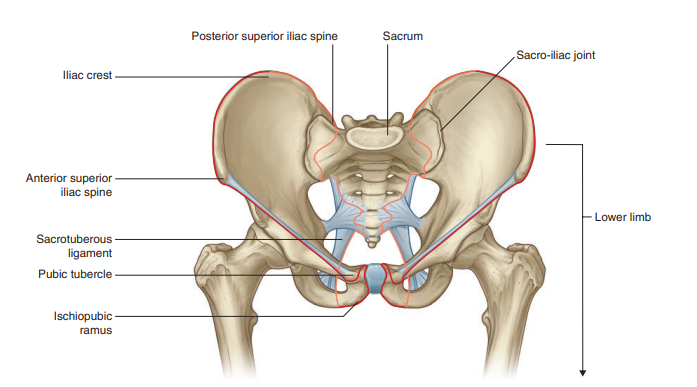 Lower limb regions
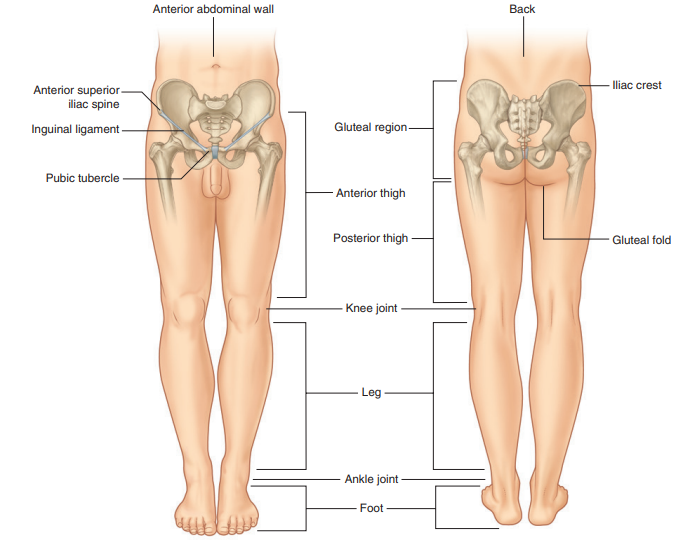 Bones of lower limbs
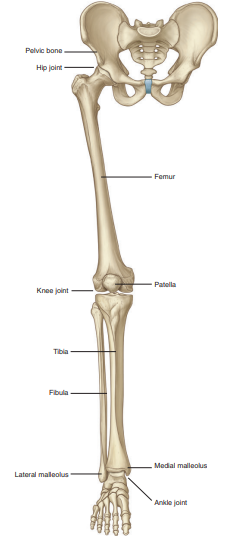 Bony pelvis
Each pelvic bone is formed by three bones (ilium, ischium, and pubis), which fuse during childhood. The ilium is superior and the pubis and ischium are antero-inferior and postero-inferior, respectively
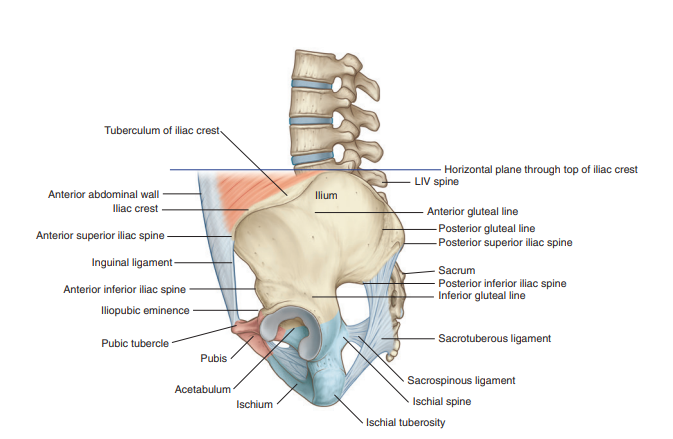 Ilium
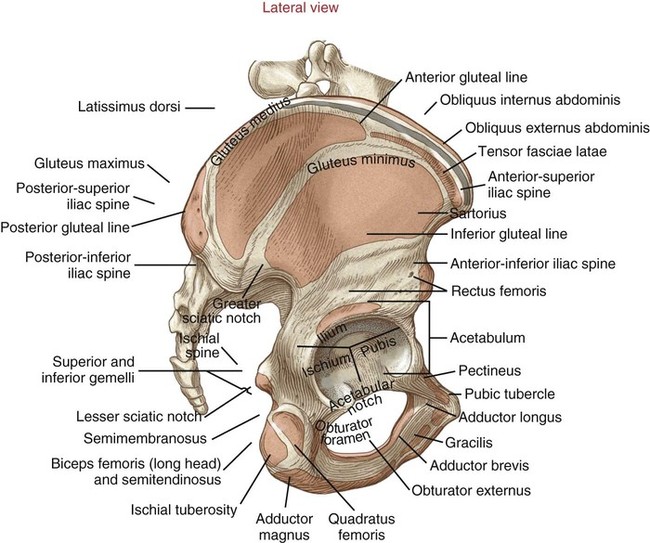 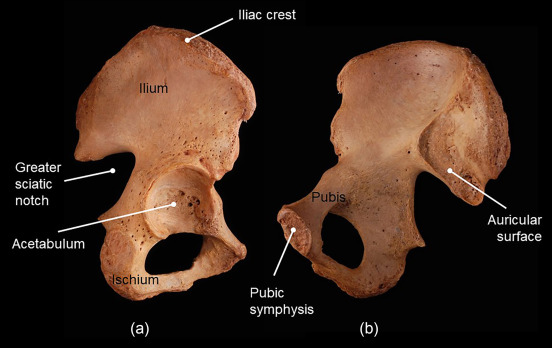 Ischium/ ischiopubic rami
Acetabulum
Proximal femur
Posterior view
Front of the Thigh
And femoral sheath
Inguinal ligaments
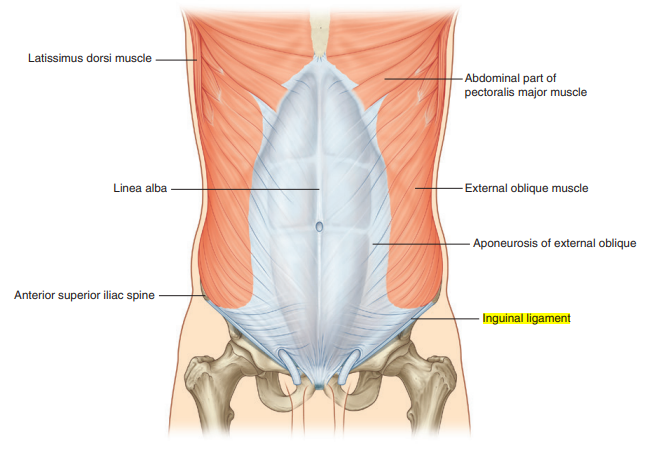 Fascia lata and iliotibial tract
Saphenous opening
Femoral sheath
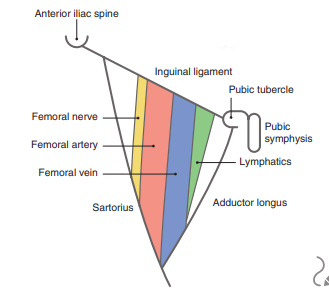 Femoral hernia
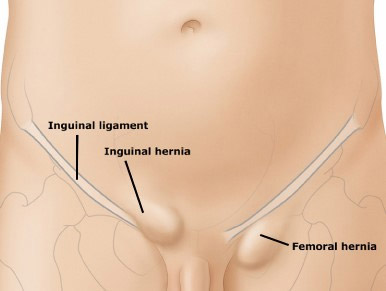